Złote myśli z lektury „Mały Książę”
Monika Lipa kl. 7c
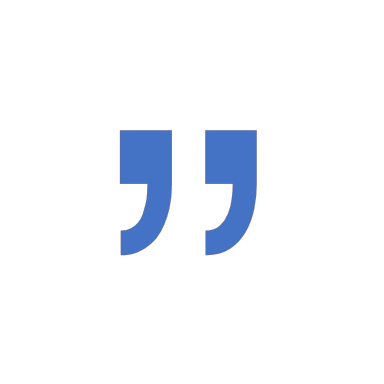 Jedynie dzieci wiedzą, czego szukają
Dobrze widzi się tylko sercem, najważniejsze jest niEwidoczne dla oczu
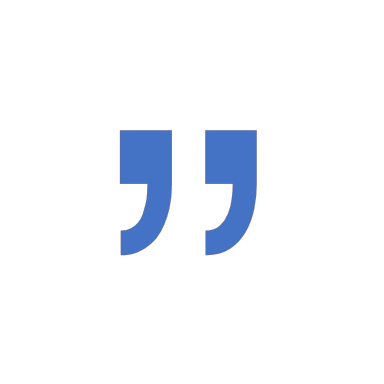 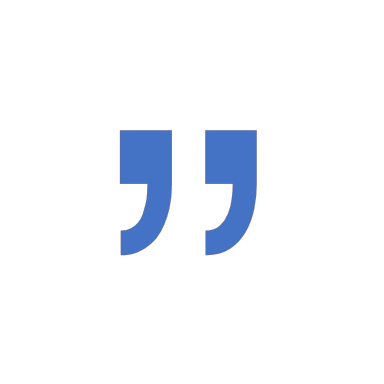 Poznaje się tylko to, co się oswoi
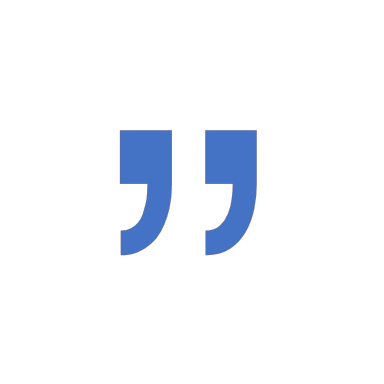 "Oswoić" znaczy "stworzyć więzy"
Idąc prosto przed siebie nie można zajść daleko
Wśród ludzi jest się także samotnym
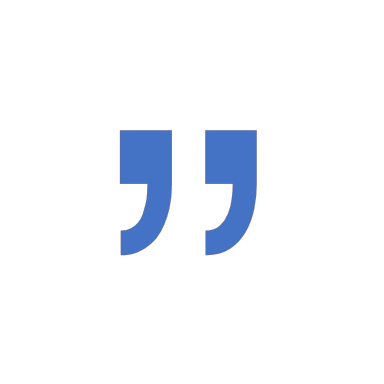 Mowa jest źródłem nieporozumień
Nawet w obliczu śmierci, przyjemna jest świadomość posiadania przyjaciela
Nie ma na świecie rzeczy doskonałych
Ludzie tłoczą się w pociągach i nie wiedzą czego szukają
Tylko oswajając możemy kogoś poznać